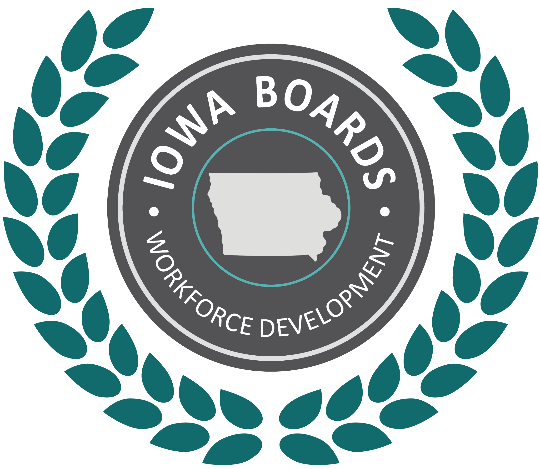 October 2018
Disability Access Committee
Sandra Solis, Disability Resource Coordinator
Integrated Resource Teams 
(IRT)
Purpose
Integrate Agencies
Quality of Service
Broaden Resources Available
Benefit and Support Career Goals
What Services IRT’s Can Provide
Coordinating Services
Wrap-around services
Strategic approach
Customer Centered
Common Barriers to Employment Encountered
Physical or Mental disability
Criminal History
Substance Use
Financial
Education
Transportation
Clothing
Lack of vocational training
Questions? 
Thank you.